Towards lattice studies of Anomalous transport
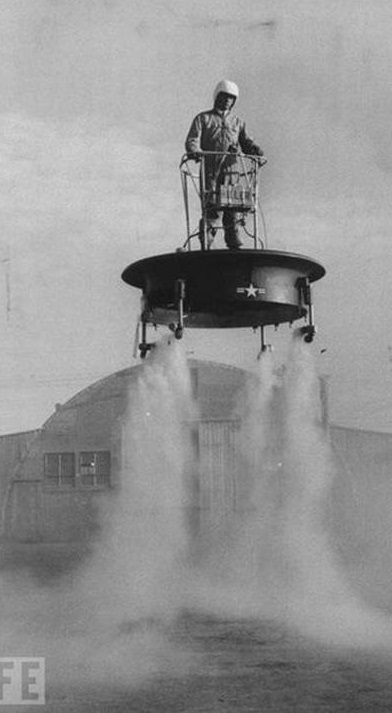 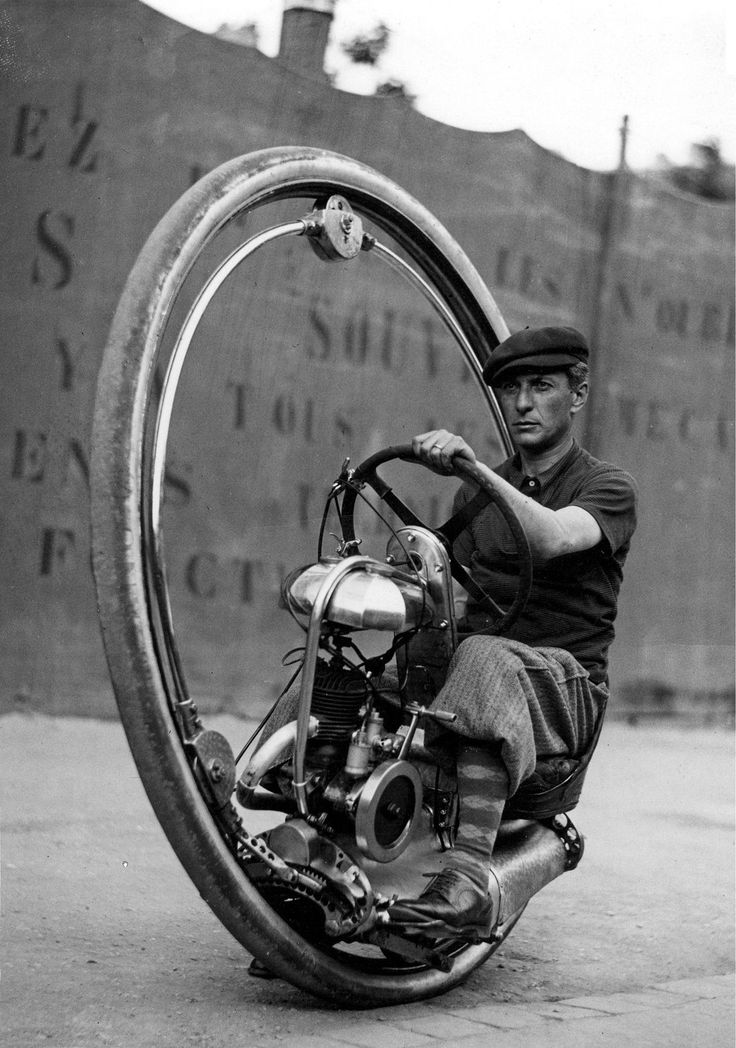 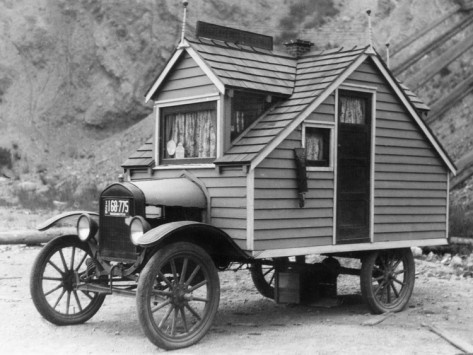 Pavel Buividovich
(Regensburg)
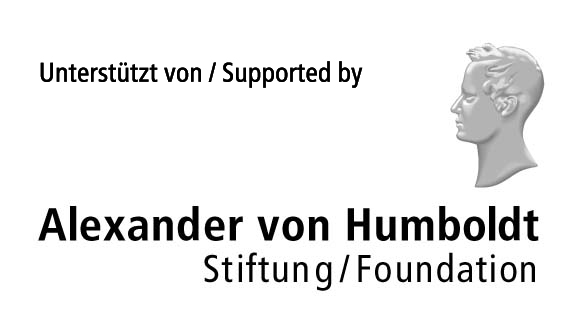 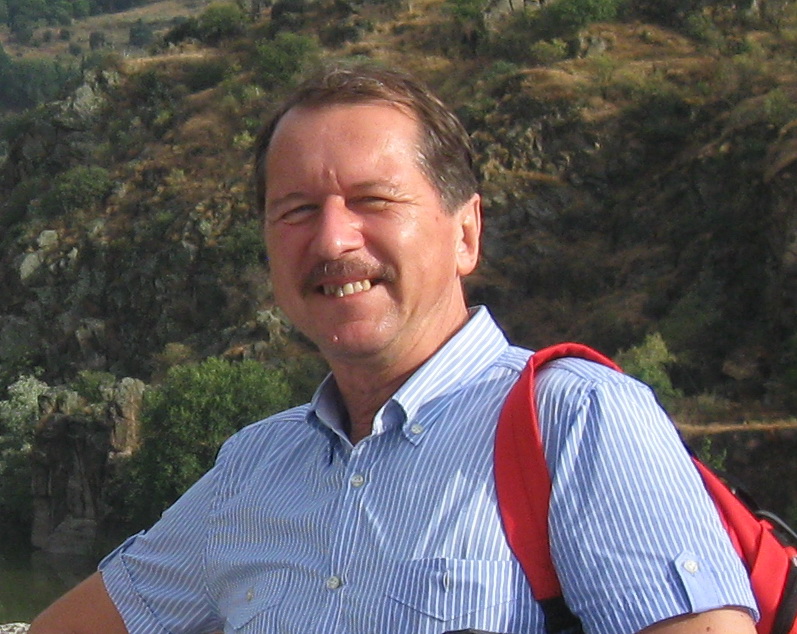 To the memory of my Teacher, 
excellent Scientist, 
very nice and outstanding Person,
Prof. Dr. Mikhail Igorevich Polikarpov
“New” hydrodynamics for HIC
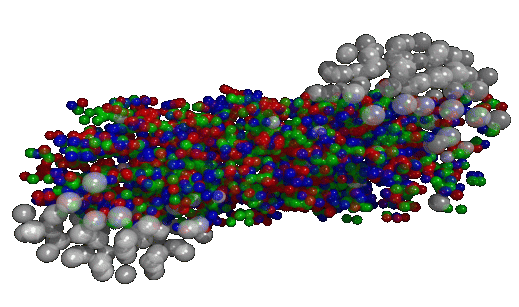 Before 2008: classical hydro = conservation laws
 shear/bulk viscosity
 heat conductivity
 conductivity
 …
Essentially classical picture!!!
Quantum effects in hydrodynamics?  YES!!!
In massless case – new (classical) integral of motion: chirality

“Anomalous” terms in hydrodynamical equations:
 macroscopic memory of quantum effects
[Son, Surowka, ArXiv:0906.5044]
Integrate out free massless fermion gas 
in arbitrary gauge background. 
Very strange gas – can only expand with a speed of light!!!
“New” hydrodynamics: anomalous transport
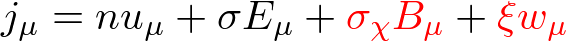 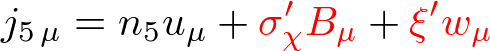 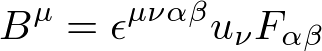 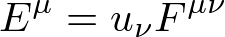 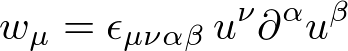 Positivity of entropy production 
uniquely fixes 
“magnetic conductivities”!!!
Insert new equations into some hydro code 
P-violating initial conditions (rotation, B field)
Experimental consequences?
Anomalous transport: CME, CSE, CVE
Chiral Magnetic Effect
[Kharzeev, Warringa, 
Fukushima]
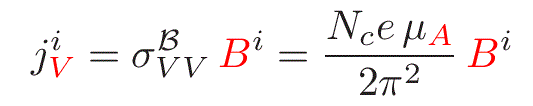 Chiral Separation Effect
[Son, Zhitnitsky]
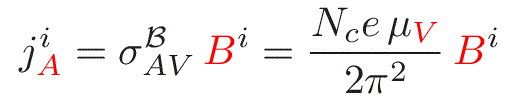 Chiral Vortical Effect
[Erdmenger et al.,
Banerjee et al.]
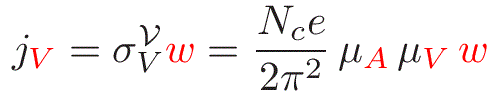 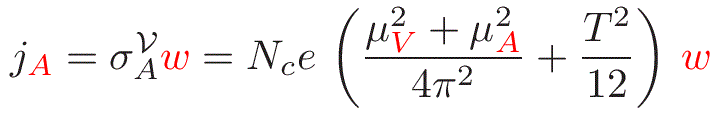 Lorenz force         Coriolis force (Rotating frame)
T-invariance and absence of dissipation
Dissipative transport
(conductivity, viscosity)
No ground state
T-noninvariant (but CP)
Spectral function = anti-Hermitean part of retarded correlator
Work is performed
Dissipation of energy
First k → 0, then w → 0
Anomalous transport
(CME, CSE, CVE)
Ground state
T-invariant (but not CP!!!)
Spectral function = Hermitean part of retarded correlator
No work is performed
No dissipation of energy
First w → 0, then k → 0
Anomalous transport: CME, CSE, CVE
Folklore on CME & CSE: 
Transport coefficients are RELATED to anomaly
and thus protected from:
perturbative corrections
IR effects (mass etc.)



Check these statements as applied to the lattice
What is measurable? How should one measure?

CVE coefficient is not fixed  
Phenomenologically important!!! Lattice can help
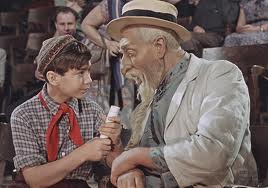 CME with overlap fermions
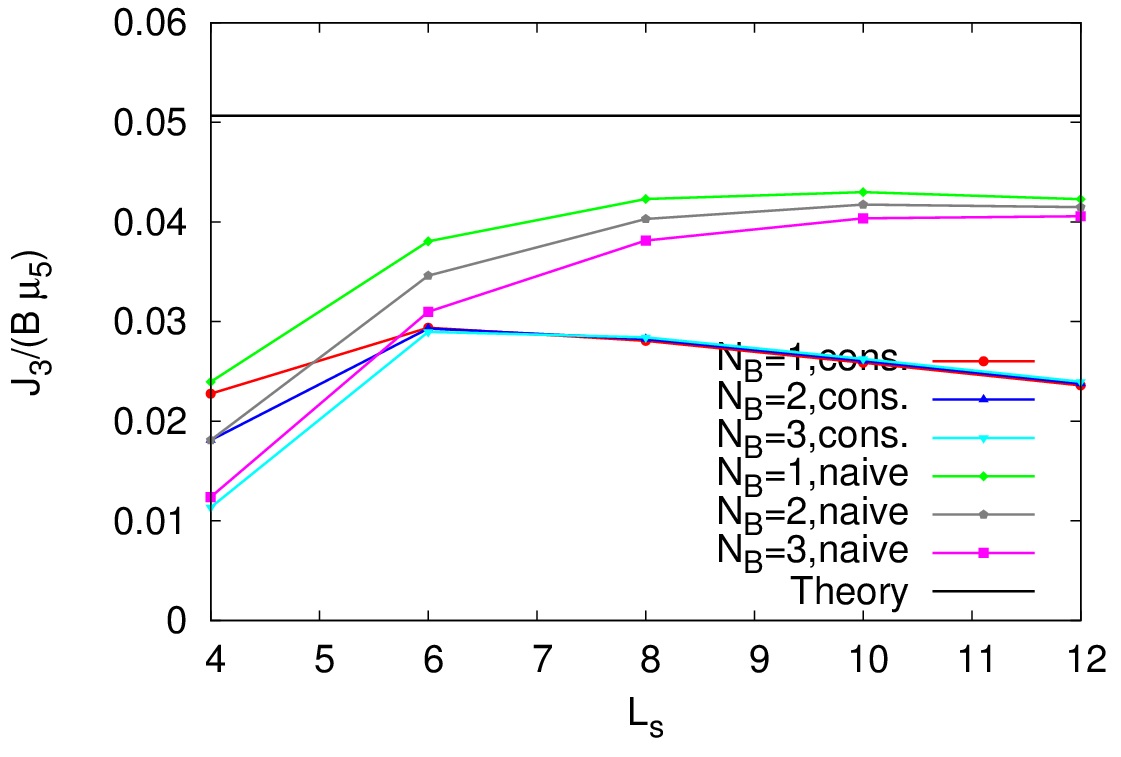 ρ = 1.0, m = 0.05
CME with overlap fermions
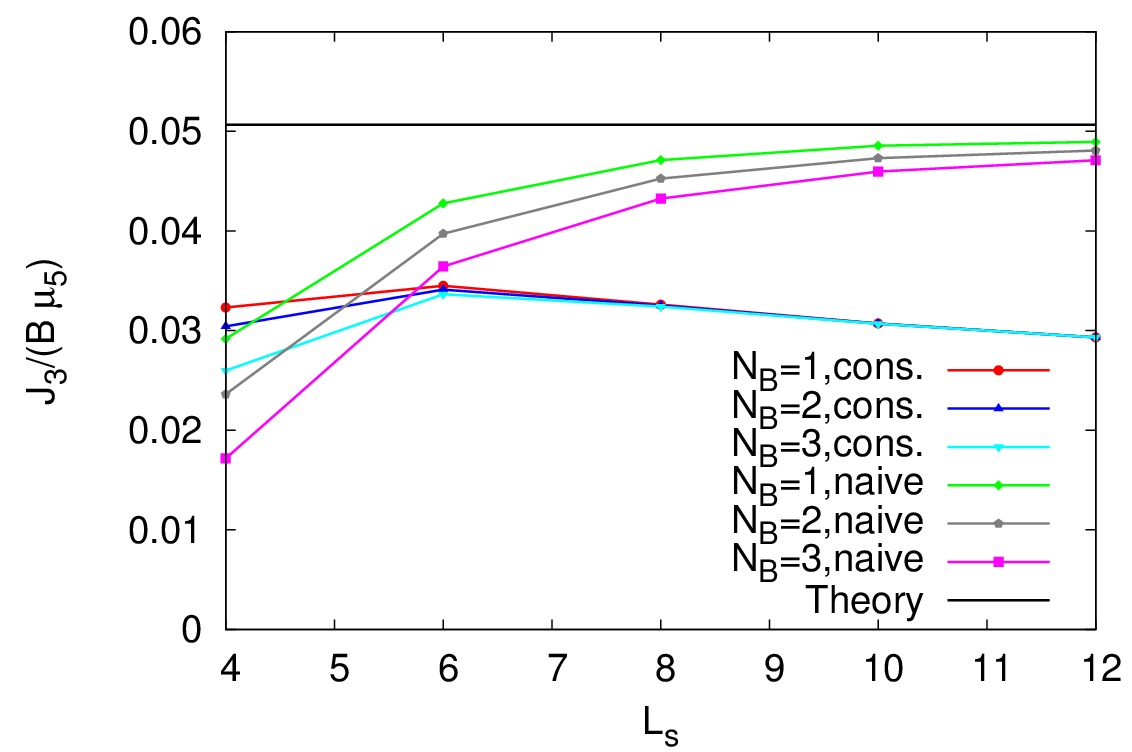 ρ = 1.4, m = 0.01
CME with overlap fermions
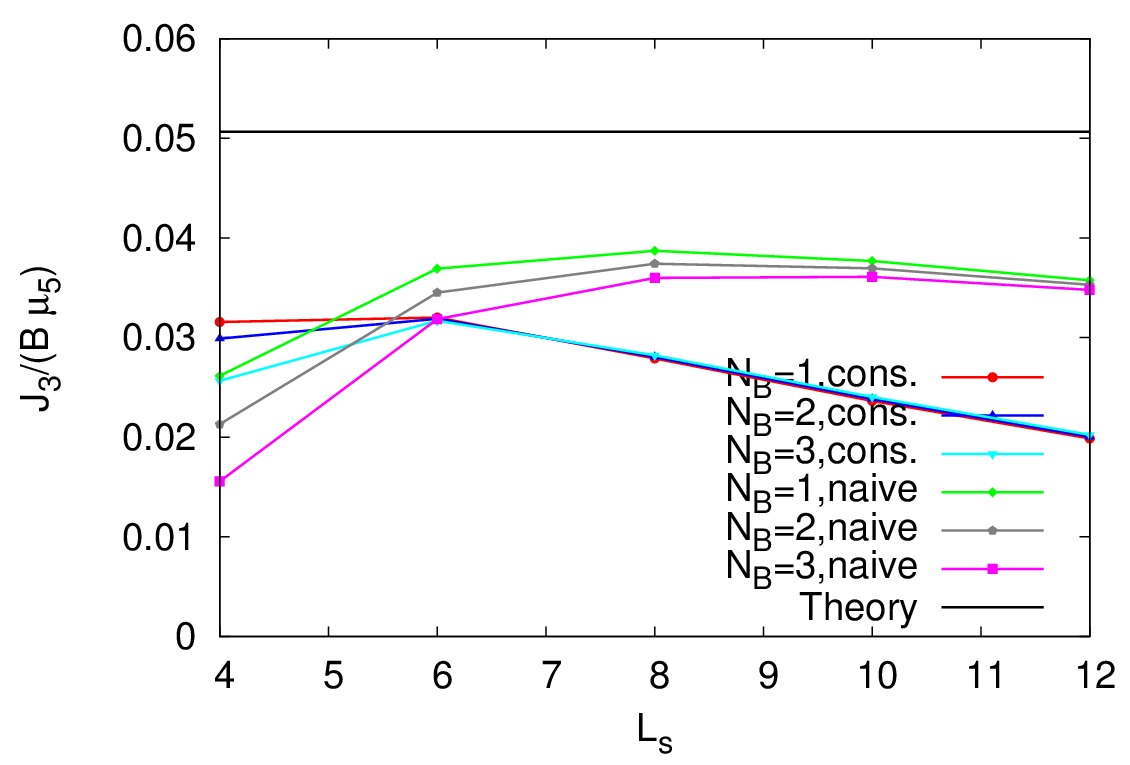 ρ = 1.4, m = 0.05
Staggered fermions [G. Endrodi]
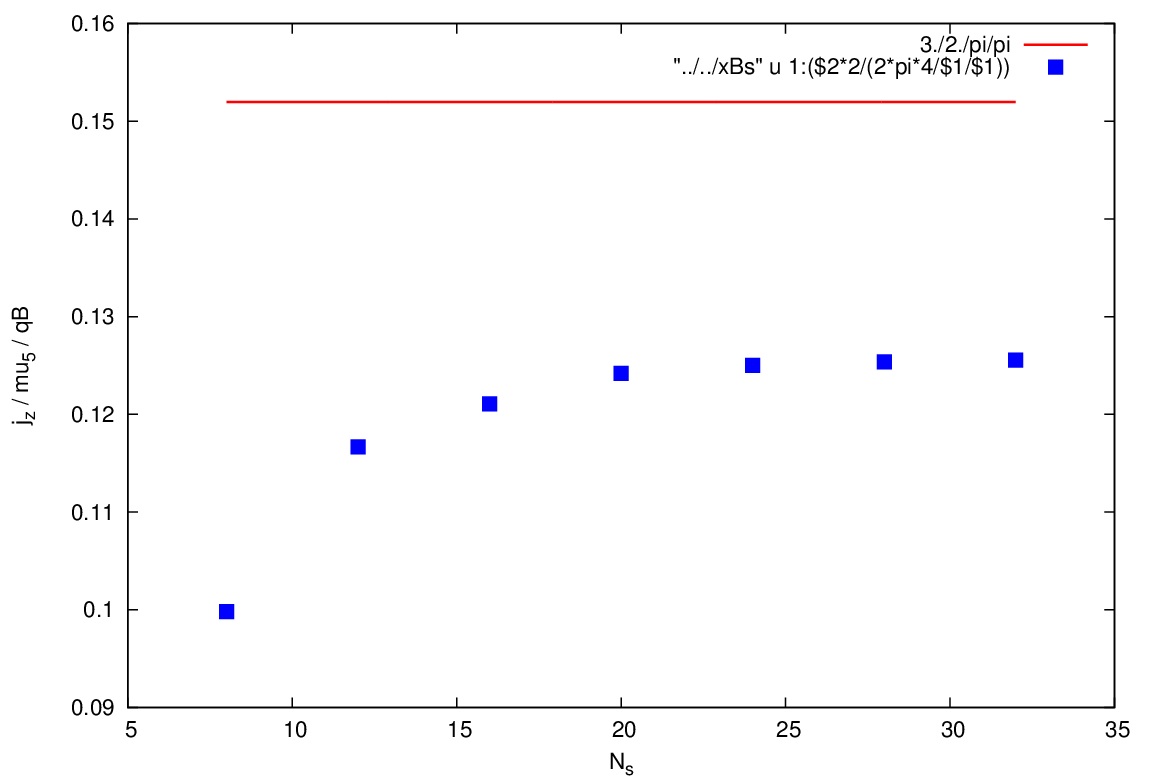 Bulk definition of μ5 !!! Around 20% deviation
Relation of CME to anomaly
Flow of a massless fermion gas in a classical gauge 
field and chiral chemical potential
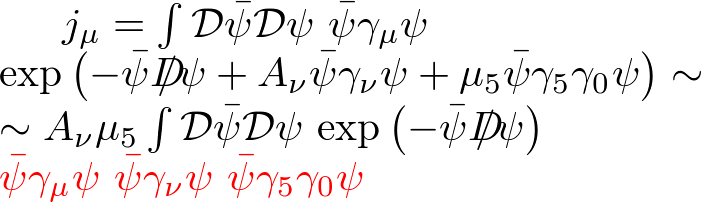 In terms of correlators:
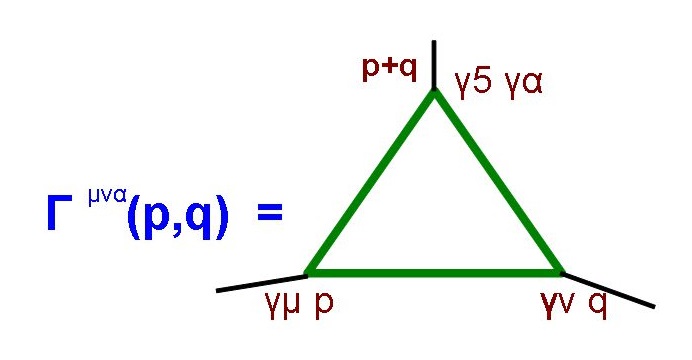 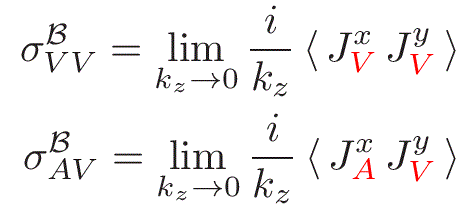 CME: “Background field” method
CLAIM: constant magnetic field in finite volume 
is NOT a small perturbation   

“triangle diagram” argument invalid
(Flux is quantized, 0 → 1 is not a perturbation, just like an instanton number)
More advanced argument:
                       in a finite volume  
Solution: hide extra flux in the delta-function

Fermions don’t note this singularity if

Flux quantization!
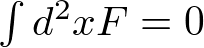 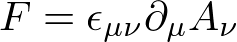 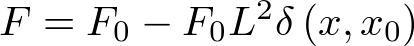 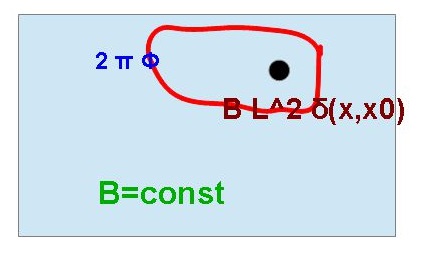 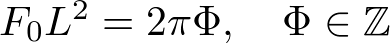 Closer look at CME: analytics
Partition function of Dirac fermions in a finite Euclidean box
Anti-periodic BC in time direction, periodic BC in spatial directions
Gauge field A3=θ – source for the current
Magnetic field in XY plane
Chiral chemical potential μ5 in the bulk
Dirac operator:
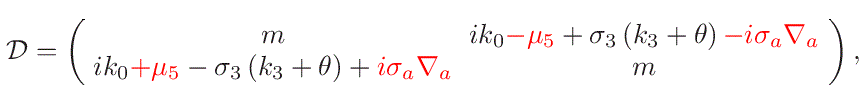 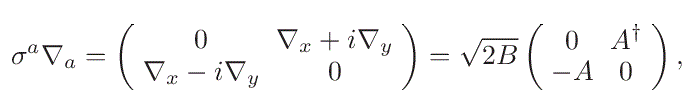 Closer look at CME: analytics
Creation/annihilation operators in magnetic field:
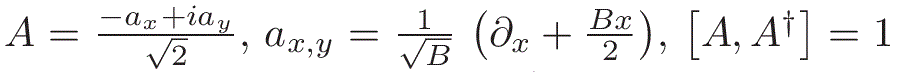 Now go to the Landau-level basis:
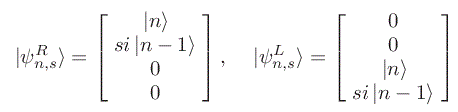 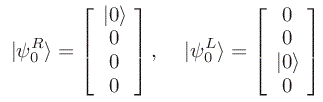 (topological)
zero modes
Higher Landau levels
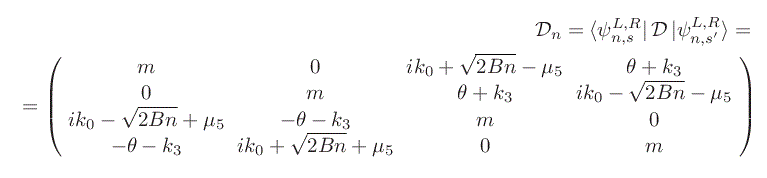 Closer look at CME: LLL dominance
Dirac operator in the basis of LLL states:
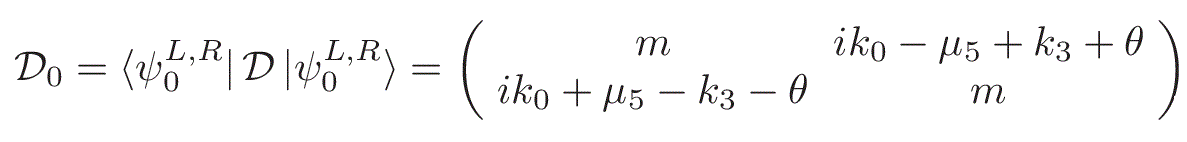 Vector current:
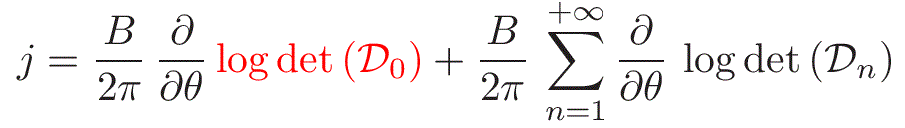 Prefactor comes from LL degeneracy
Only LLL contribution is nonzero!!!
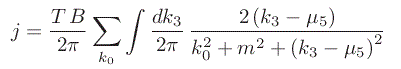 Dimensional reduction: 2D axial anomaly
Polarization tensor in 2D:
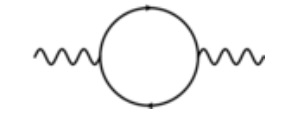 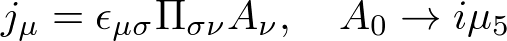 Proper regularization (vector current conserved):
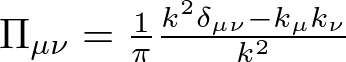 [Chen,hep-th/9902199]
Final answer:
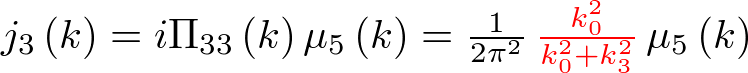 Value at k0=0, k3=0: NOT DEFINED 
    (without IR regulator)
First k3 → 0, then k0 → 0
Otherwise zero
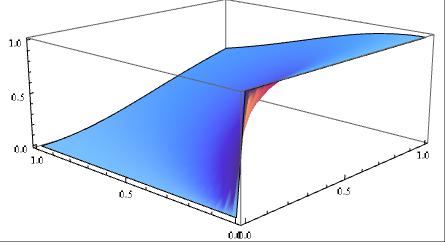 CME, CSE and axial anomaly
Most general decomposition for VVA correlator
[M. Knecht et al., hep-ph/0311100]:
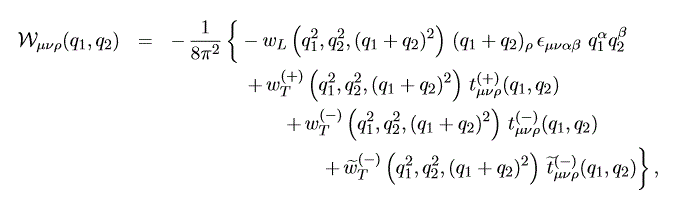 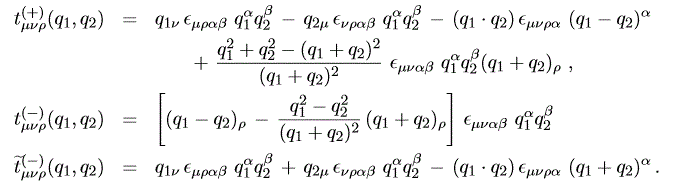 Axial anomaly:    wL(q12, q22, (q1+q2)2)
CME (q1 = -q2 = q): wT(+) (q2, q2, 0)
CSE (q1=q, q2 = 0): IDENTICALLY ZERO!!!
CME and axial anomaly (continued)
In addition to anomaly non-renormalization,
new (perturbative!!!) non-renormalization theorems
[M. Knecht et al., hep-ph/0311100] 
[A. Vainstein, hep-ph/0212231]:
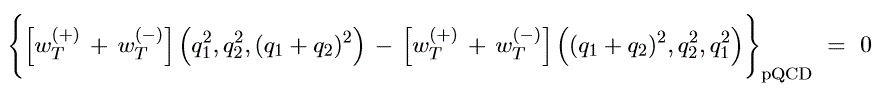 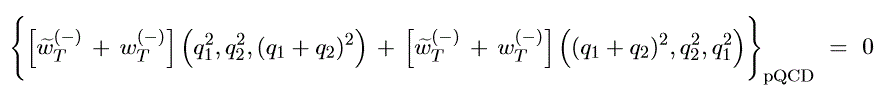 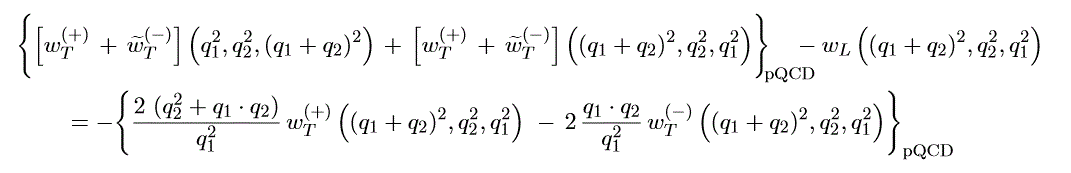 Valid only for massless QCD!!!
CME and axial anomaly (continued)
From these relations one can show
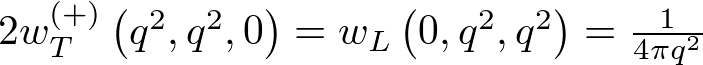 And thus CME coefficient is fixed:
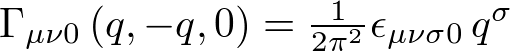 In terms of correlators:
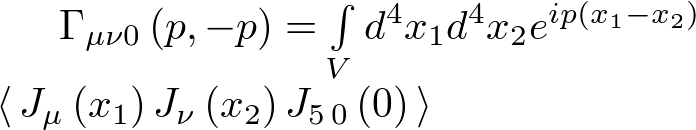 Naively, one can also use
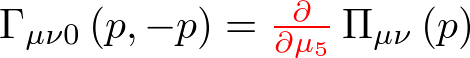 Simplifies lattice measurements!!!
CME and axial anomaly (continued)
CME is related to anomaly (at least) perturbatively in massless QCD
Probably not the case at nonzero mass
Nonperturbative contributions could be important (confinement phase)?
Interesting to test on the lattice
Relation valid in linear response approximation
Hydrodynamics!!!
Dirac operator with axial gauge fields
First consider coupling to axial gauge field:
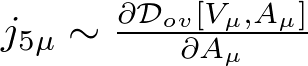 Assume local invariance under 
modified chiral transformations 
[Kikukawa, Yamada, hep-lat/9808026]:
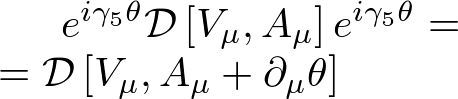 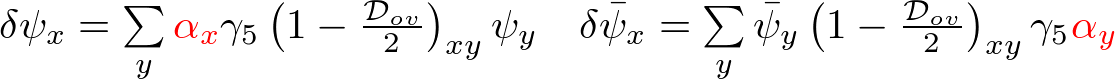 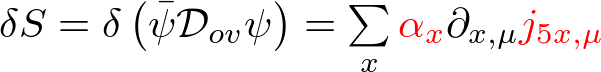 Require
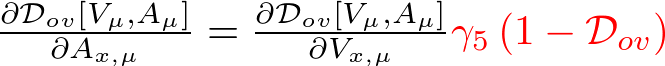 (Integrable) equation for Dov !!!
Dirac operator with chiral chemical potential
In terms of                         or
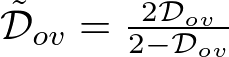 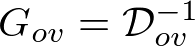 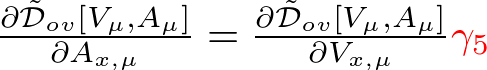 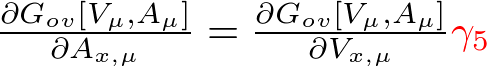 Solution is very similar to continuum:
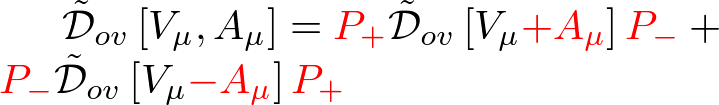 Finally, Dirac operator with chiral chemical potential:
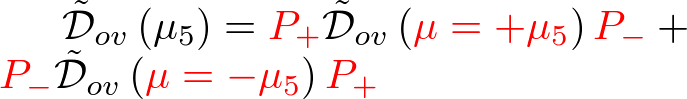 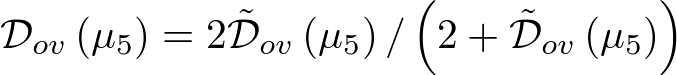 Conserved current for overlap
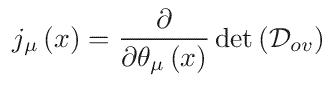 Generic expression for 
the conserved current
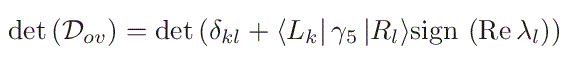 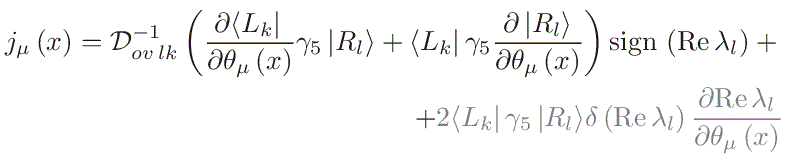 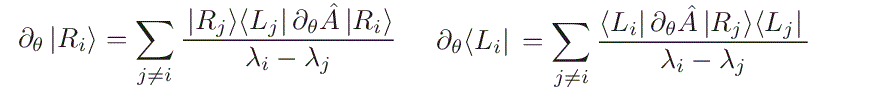 Eigenvalues of Dw in practice never cross zero…
Three-point function with free overlap(conserved current, Ls = 20)
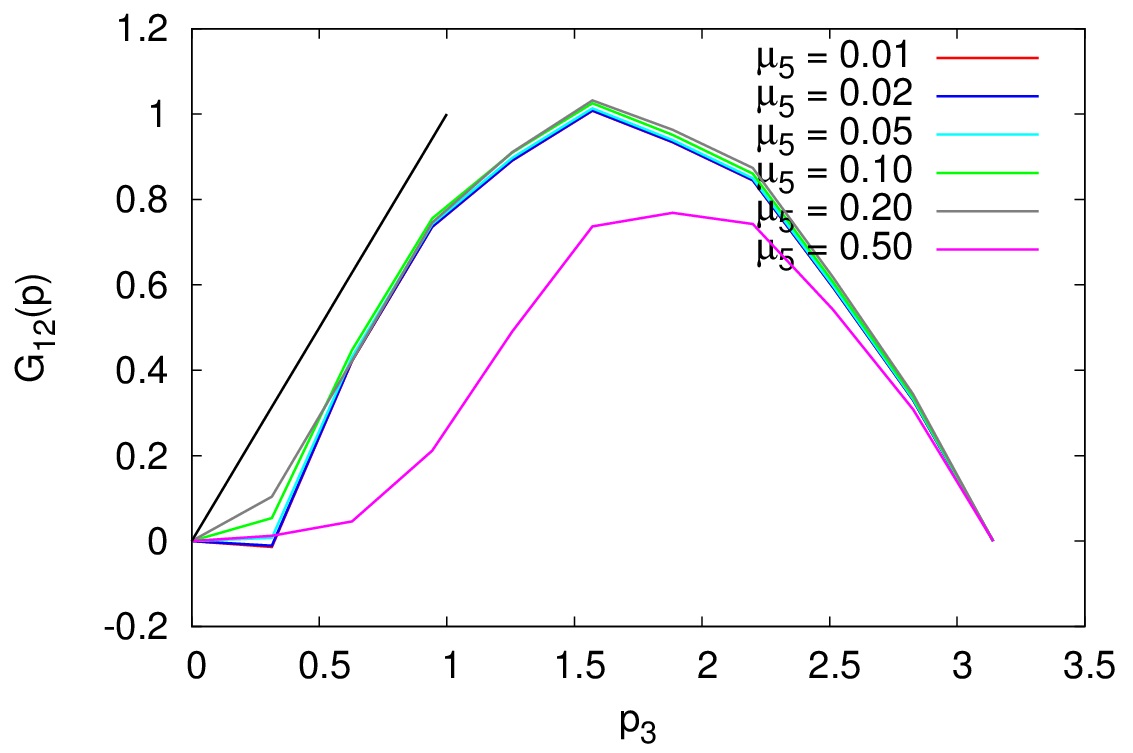 μ5 is in Dirac-Wilson, still a correct coupling in the IR
Three-point function with free overlap(conserved current, Ls = 40)
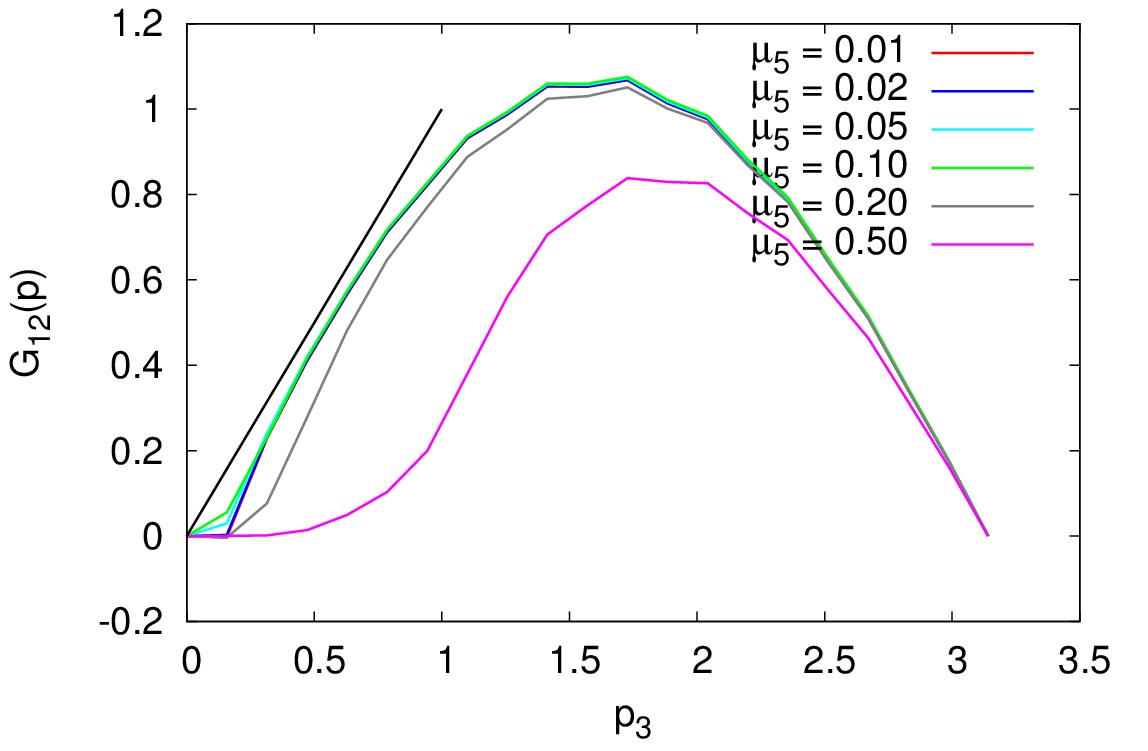 μ5 is in Dirac-Wilson, still a correct coupling in the IR
Three-point function with massless Wilson-Dirac(conserved current, Ls = 30)
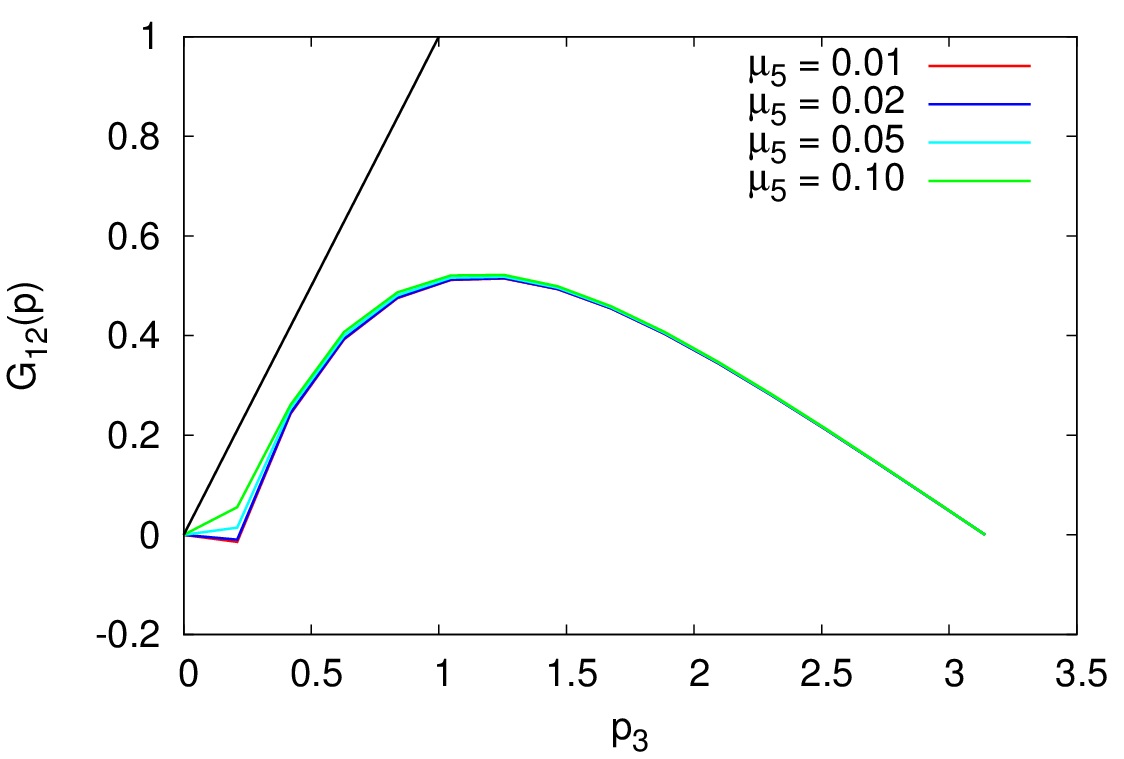 Three-point function with massless overlap(naive current, Ls = 30)
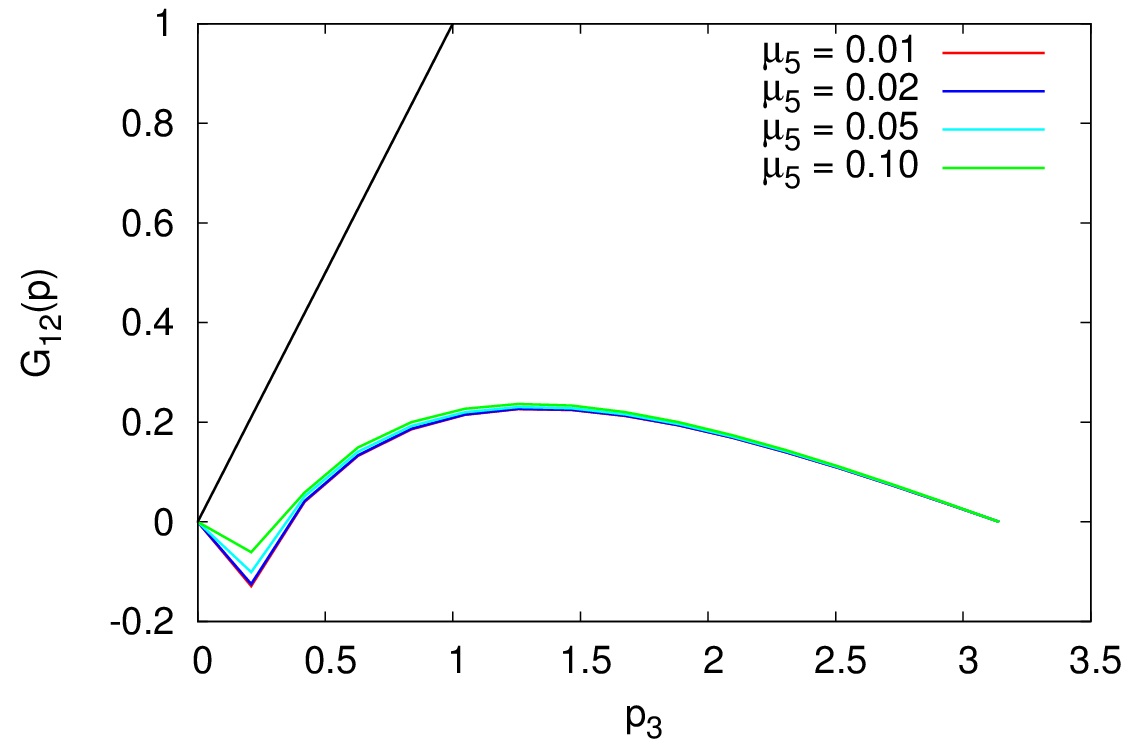 Conserved current is very important!!!
Projection back to GW circle
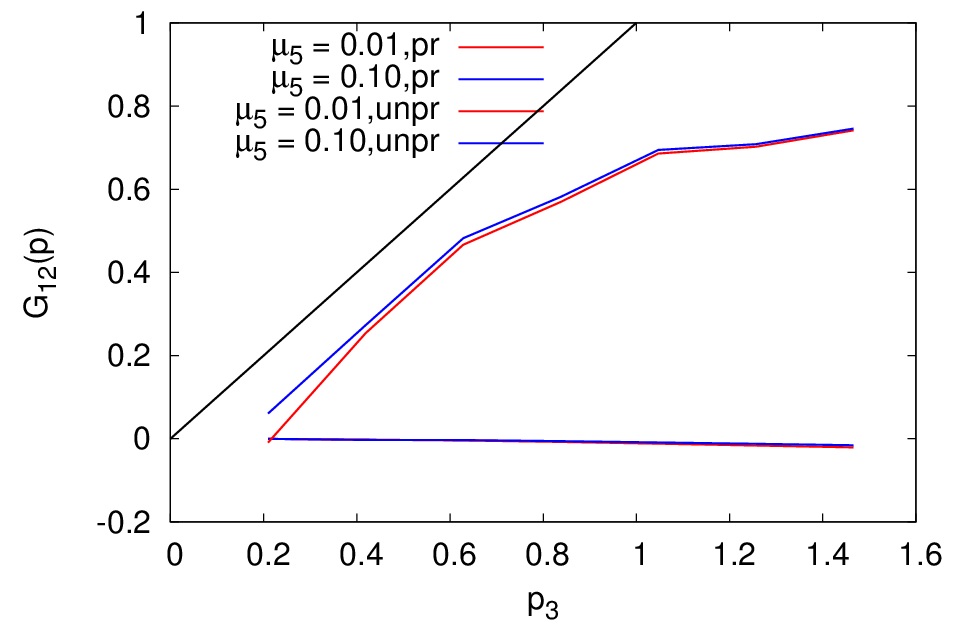 Only Dirac operator with spectrum on GW circle correctly reproduces the anomaly
Fermi surface singularityAlmost correct, but what is at small p3???
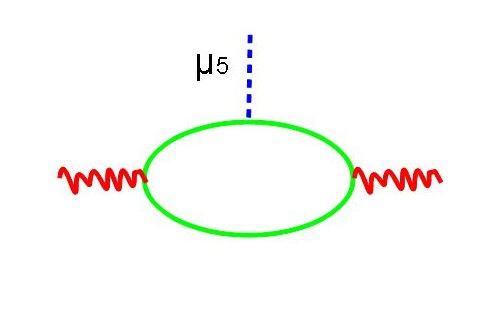 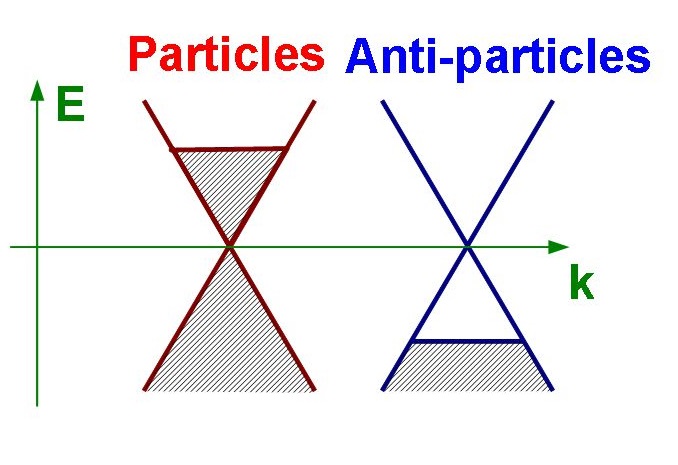 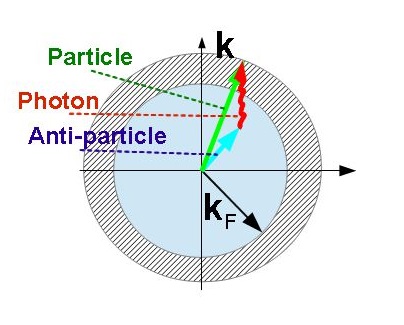 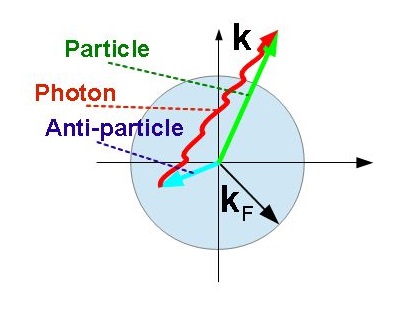 Full phase space is available only at  |p|>2|kF|
Conclusions
Measure spatial correlators + Fourier transform
External magnetic field: limit k0 →0 required after k3 →0,  analytic continuation???
External fields/chemical potential are not compatible with perturbative diagrammatics
Static field limit not well defined
Result depends on IR regulators
Backup slides
Chemical potential for anomalous charges
Chemical potential for conserved charge (e.g. Q):
Non-compact
gauge transform
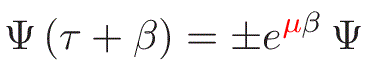 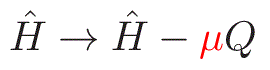 In the action
Via boundary conditions
For anomalous charge:
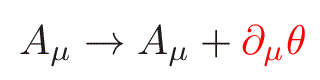 General gauge transform
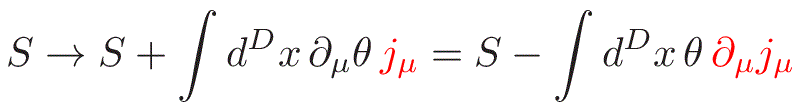 BUT the current is not conserved!!!
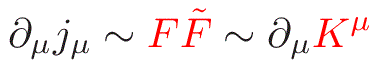 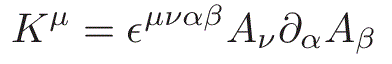 Chern-Simons current
Topological charge density
CME and CVE: lattice studies
Simplest method: introduce sources in the action
Constant magnetic field
Constant μ5 [Yamamoto, 1105.0385]
Constant axial magnetic field [ITEP Lattice, 1303.6266] 
Rotating lattice??? [Yamamoto, 1303.6292]
“Advanced” method:
Measure spatial correlators
No analytic continuation necessary
Just Fourier transforms
BUT: More noise!!!
Conserved currents/
   Energy-momentum tensor
   not known for overlap
Dimensional reduction with overlap
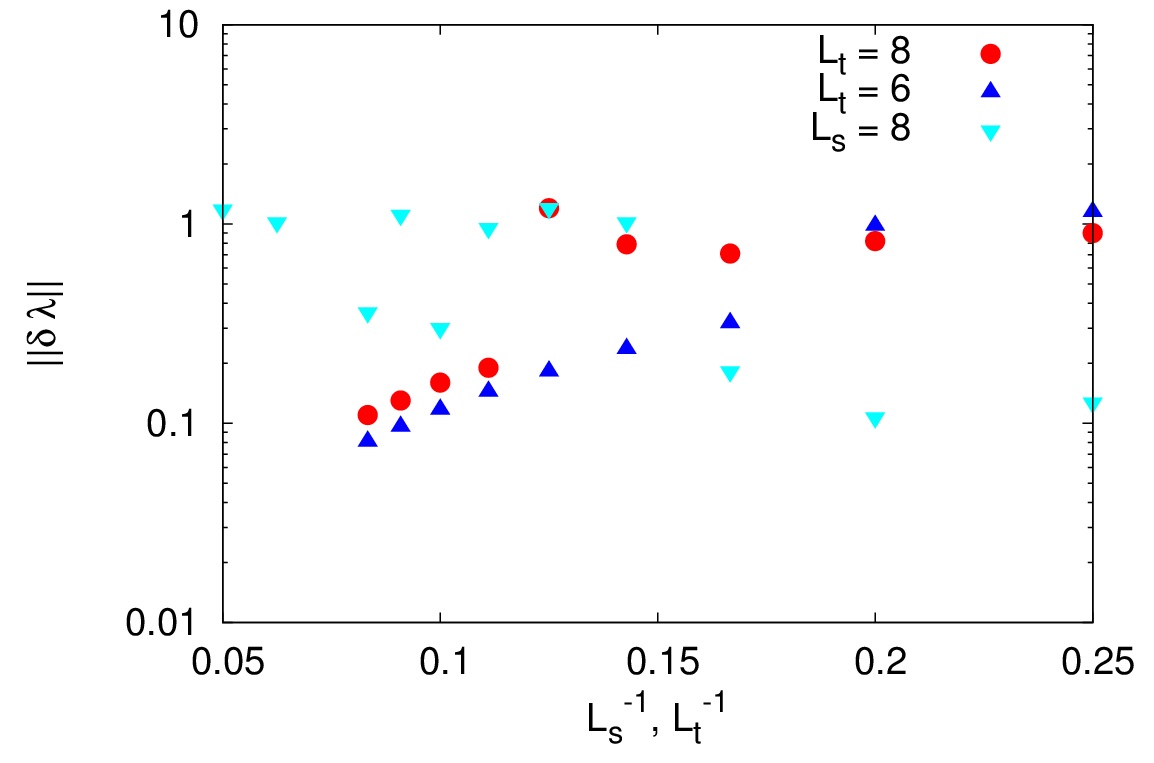 First Lx,Ly →∞ at fixed Lz, Lt, Φ !!!
IR sensitivity: aspect ratio etc.
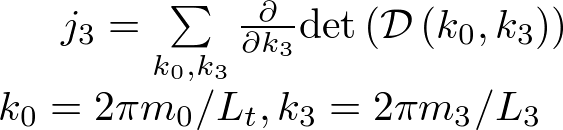 L3 →∞, Lt fixed: ZERO (full derivative)
Result depends on the ratio Lt/Lz
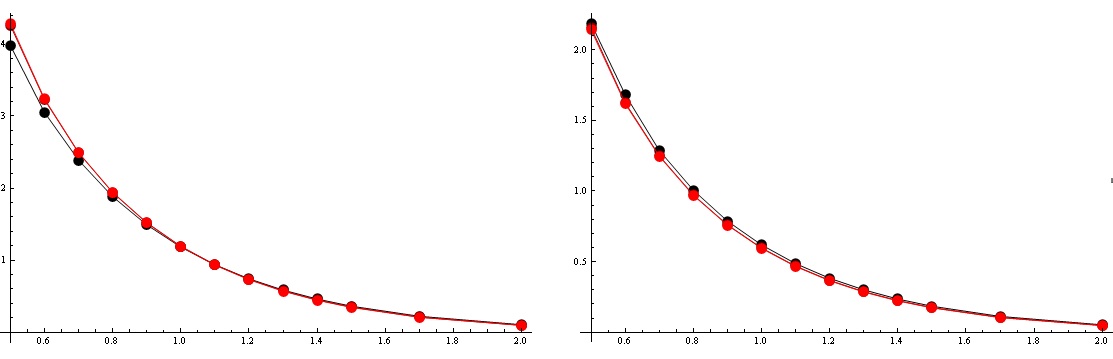 Importance of conserved current
2D axial anomaly:
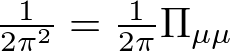 Correct 
polarization tensor:
Naive 
polarization tensor:
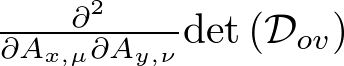 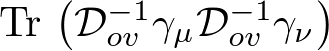 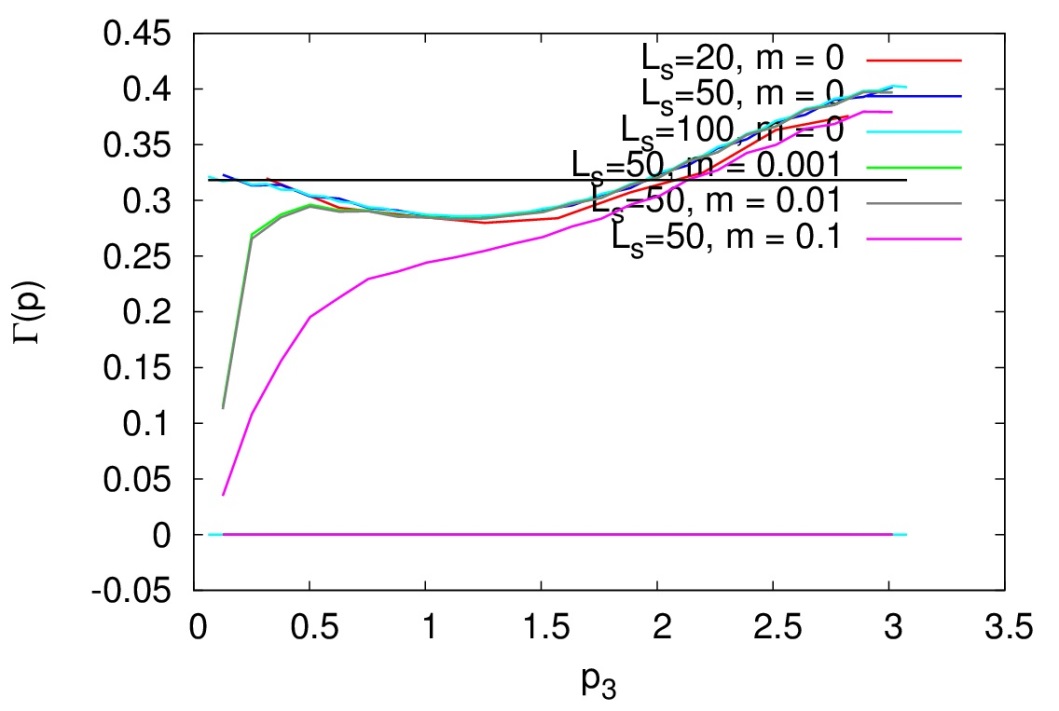 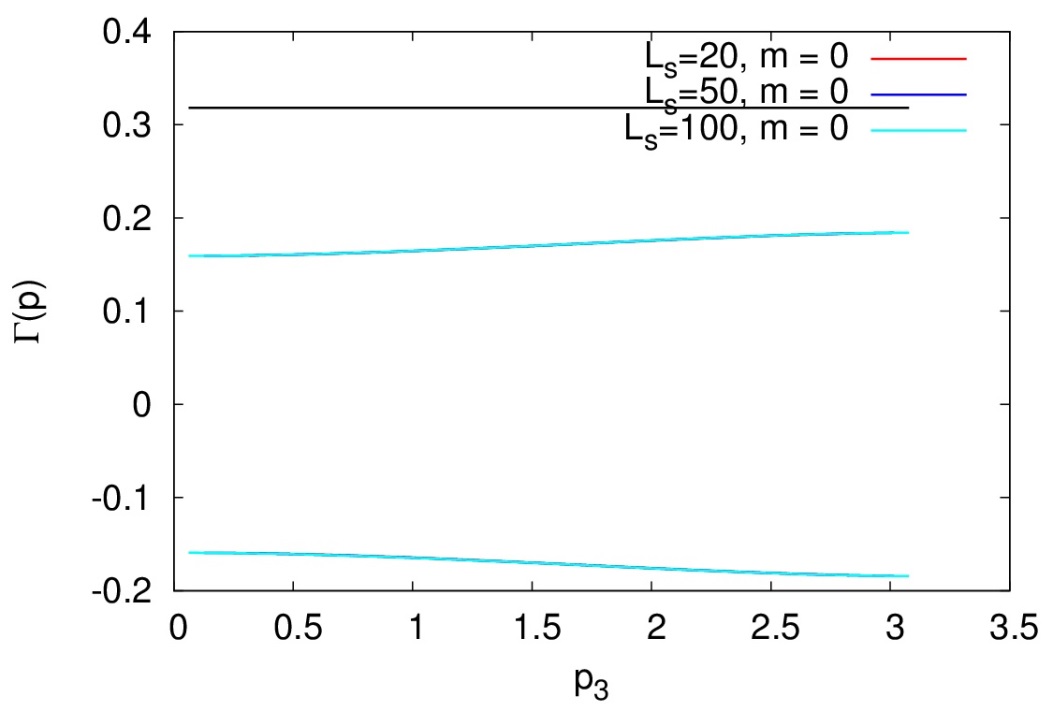 Chiral Vortical Effect
Linear response of currents to “slow” rotation:
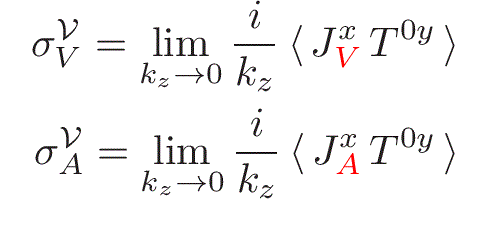 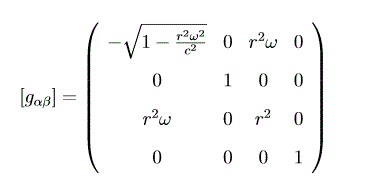 In terms of correlators
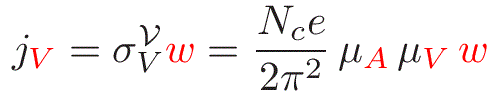 Subject to 
PT corrections!!!
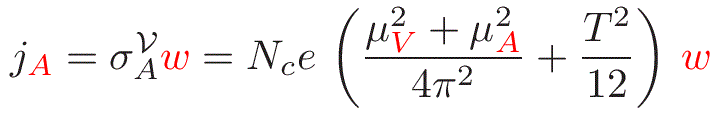 Lattice studies of CVE
A naïve method [Yamamoto, 1303.6292]: 
Analytic continuation of rotating frame metric
Lattice simulations with distorted lattice
Physical interpretation is unclear!!!
By virtue of Hopf theorem: 
    only vortex-anti-vortex pairs allowed on torus!!!

More advanced method 
[Landsteiner, Chernodub & ITEP Lattice, ]:
 Axial magnetic field = source for axial current
 T0y = Energy flow along axial m.f.

Measure energy flow in the background axial 
magnetic field
Dirac eigenmodes in axial magnetic field
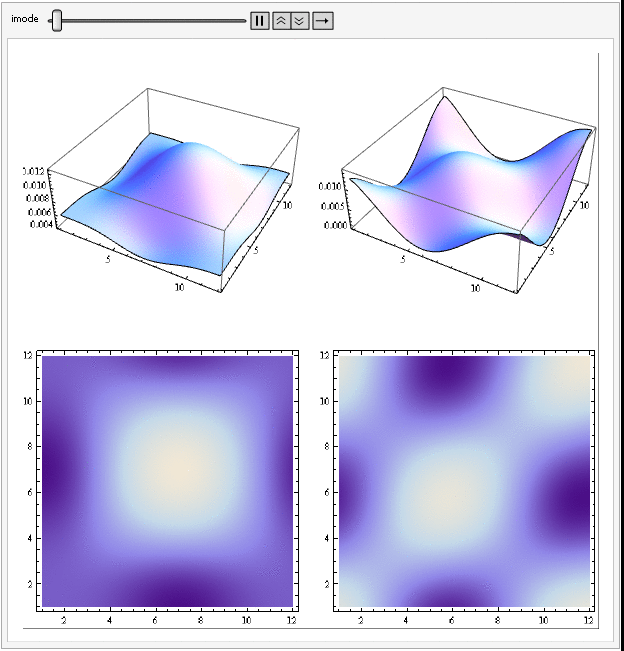 Dirac eigenmodes in axial magnetic field
Landau levels for vector magnetic field:
 Rotational symmetry
 Flux-conserving singularity not visible

Dirac modes in axial magnetic field:
 Rotational symmetry broken
 Wave functions are localized on the boundary
     (where gauge field is singular)

“Conservation of complexity”:
Constant axial magnetic field in finite volume
is pathological
Chirality n5 vs μ5
μ5 is not a physical quantity, just Lagrange multiplier
Chirality n5 is (in principle) observable
       Express everything in terms of n5
To linear order in μ5 :


Singularities of Π33 cancel !!!

Note: no non-renormalization for two loops or higher and no dimensional reduction due to 4D gluons!!!
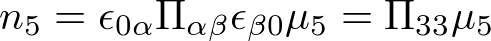 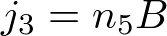